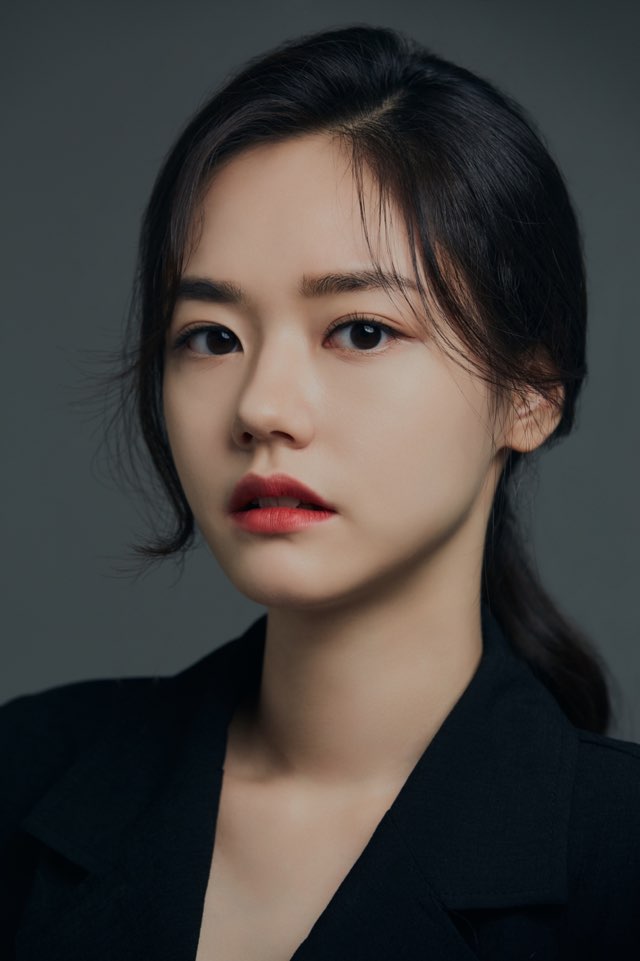 선연주
&
SUN
YEON JU
1998.06.22
159cm  43kg
선연주  SUN - YEON JU
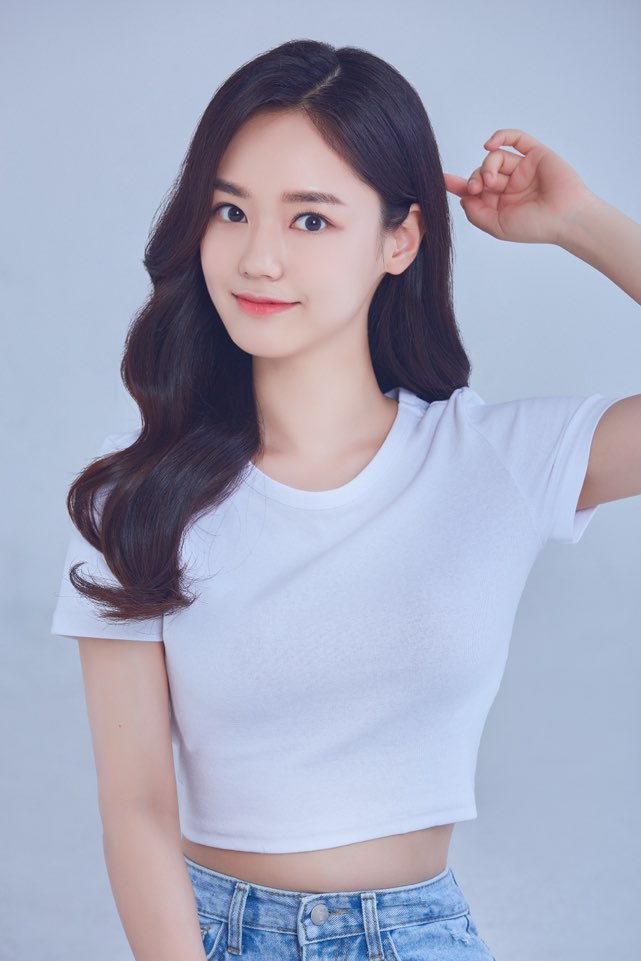 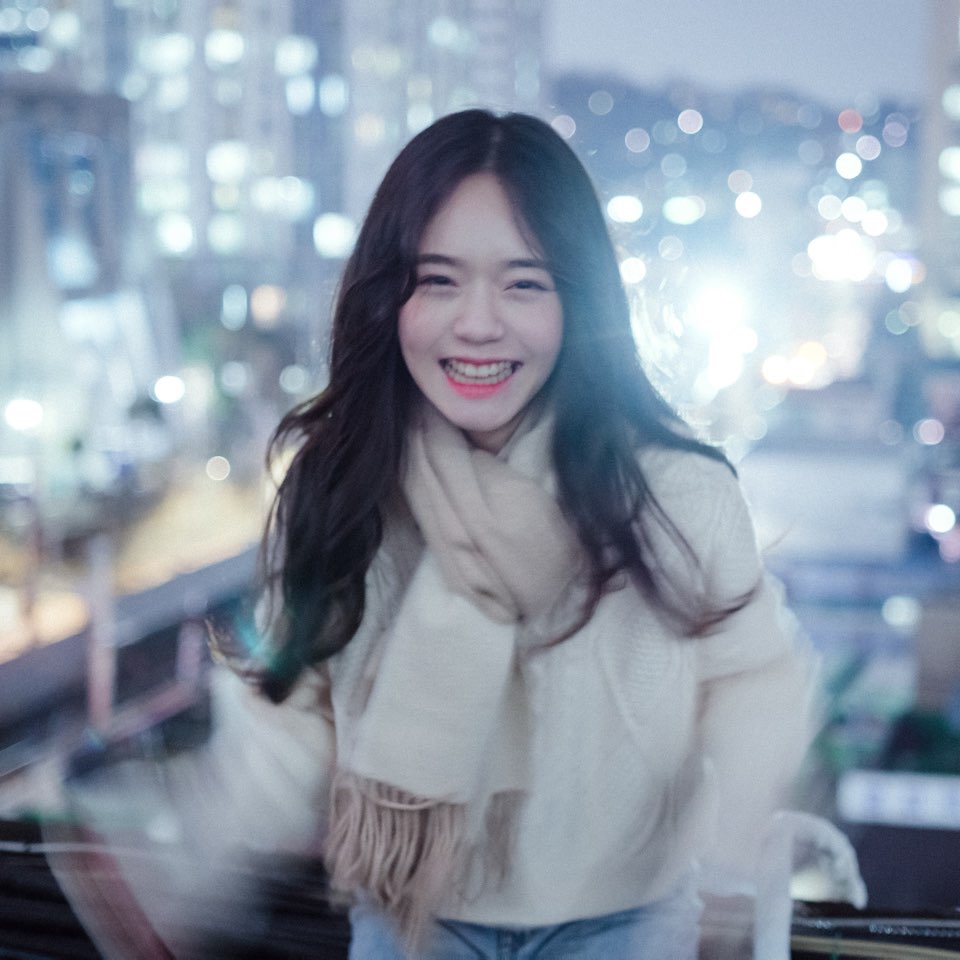 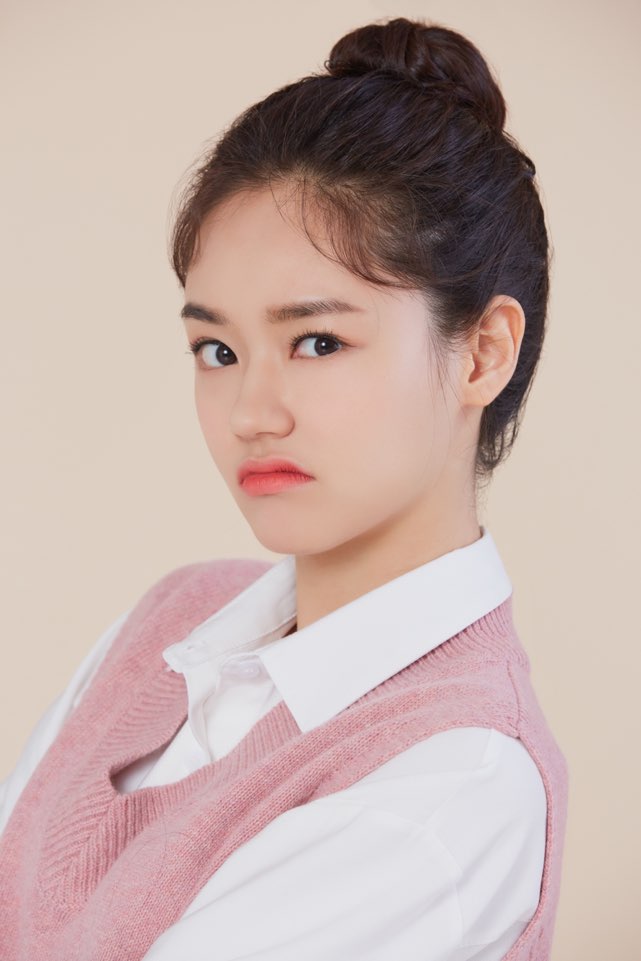 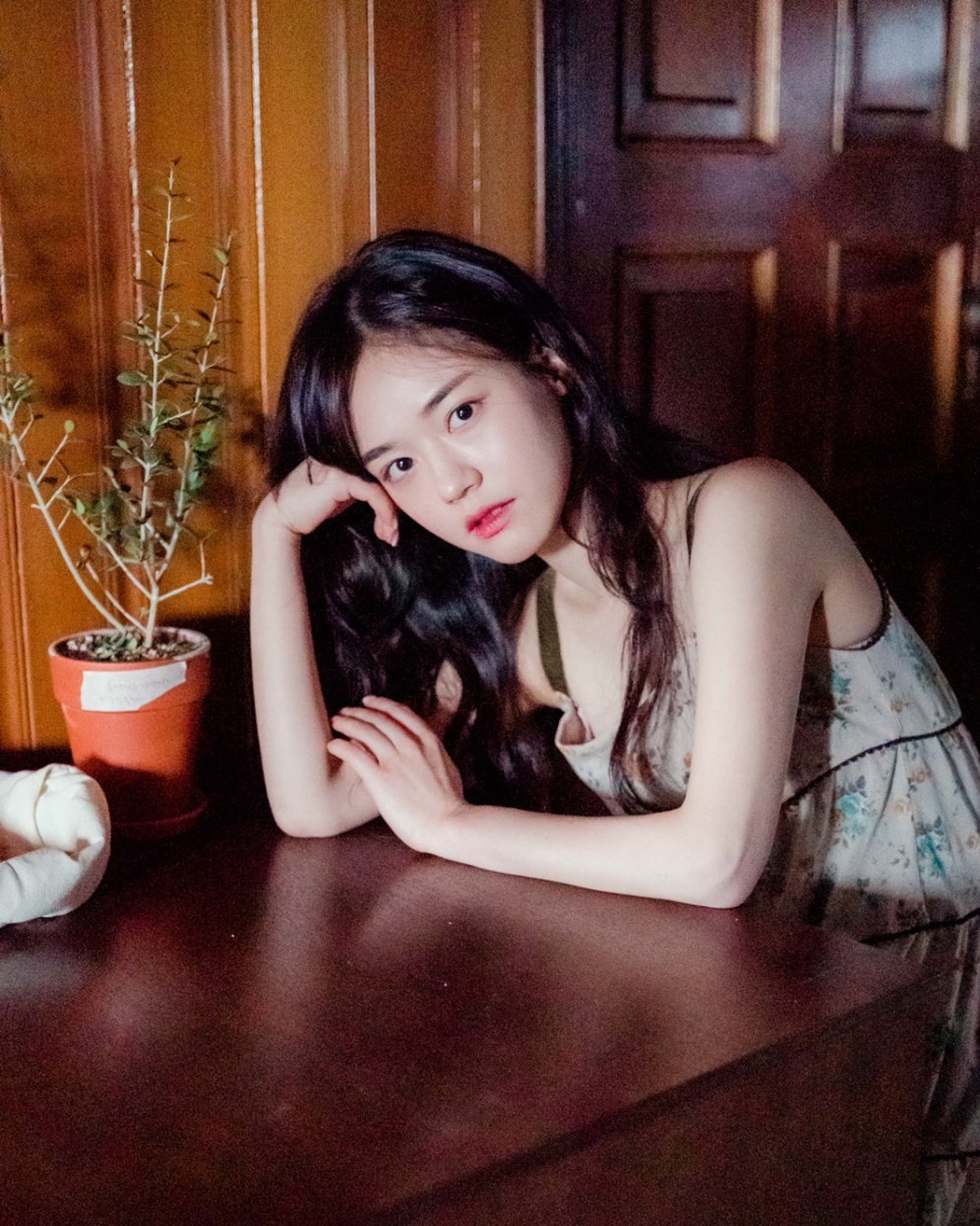 광 고     2021년 <주택도시보증공사>
뮤 비     2021년 <그대와 그대인 순간들>
1998.06.22
159cm 43kg
특 기    경상도사투리, 요가, 폴댄스
H.P        010. 5276. 2355
선연주  SUN - YEON JU
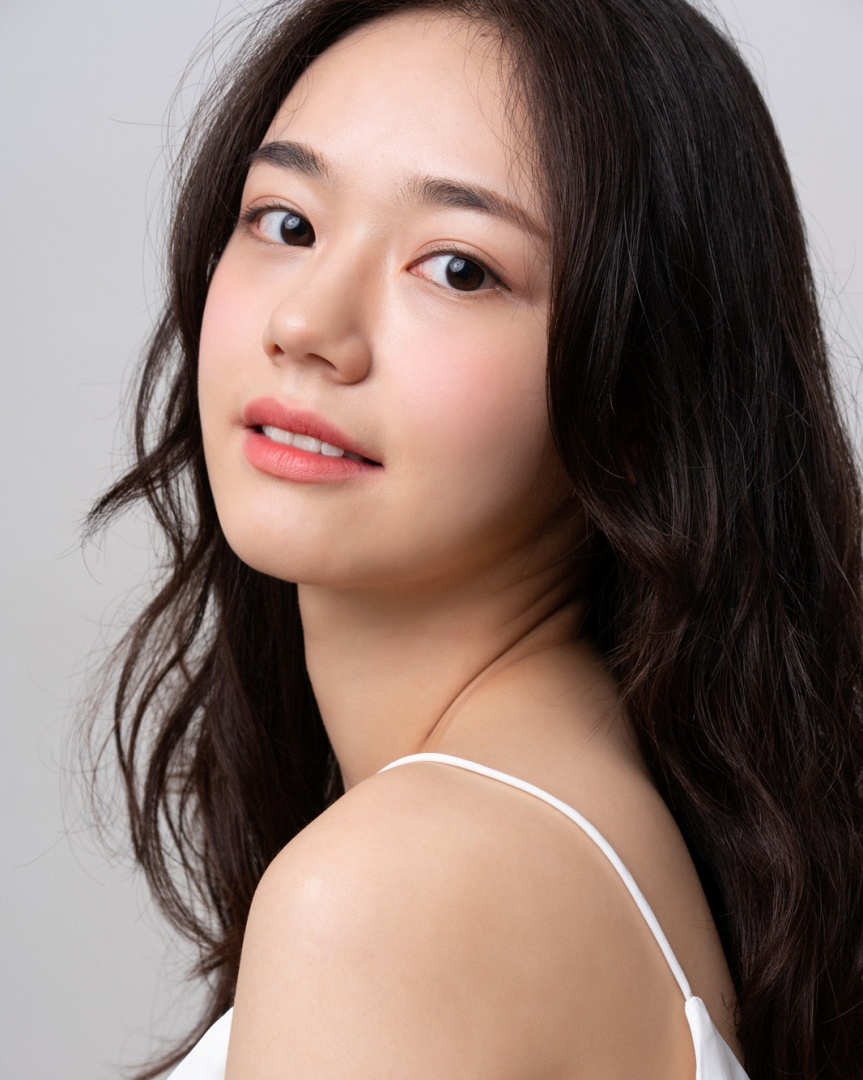 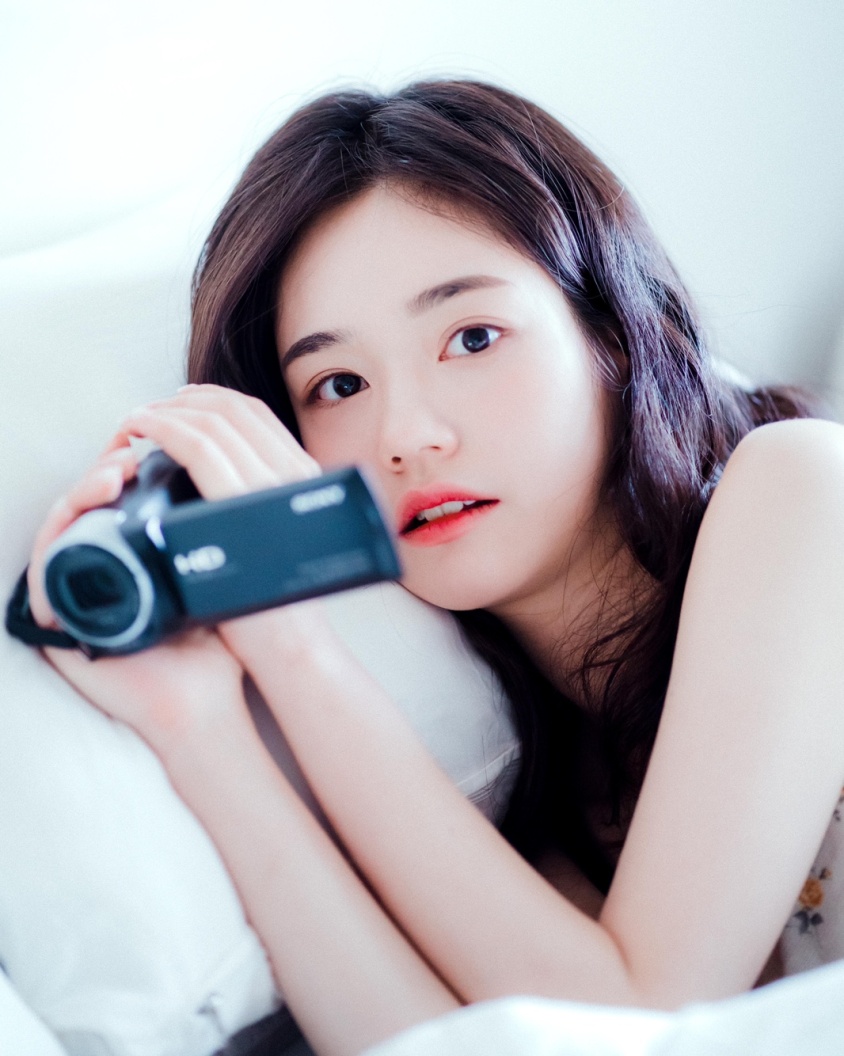 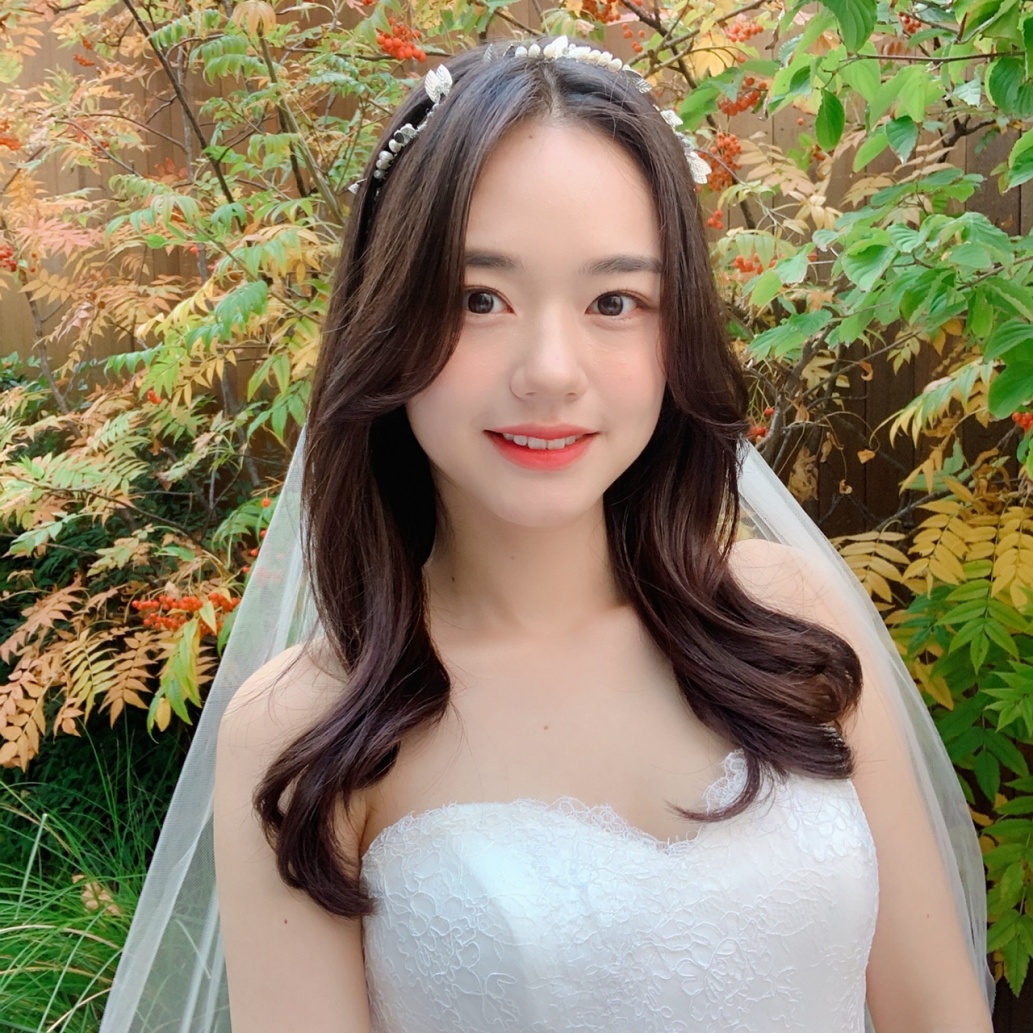 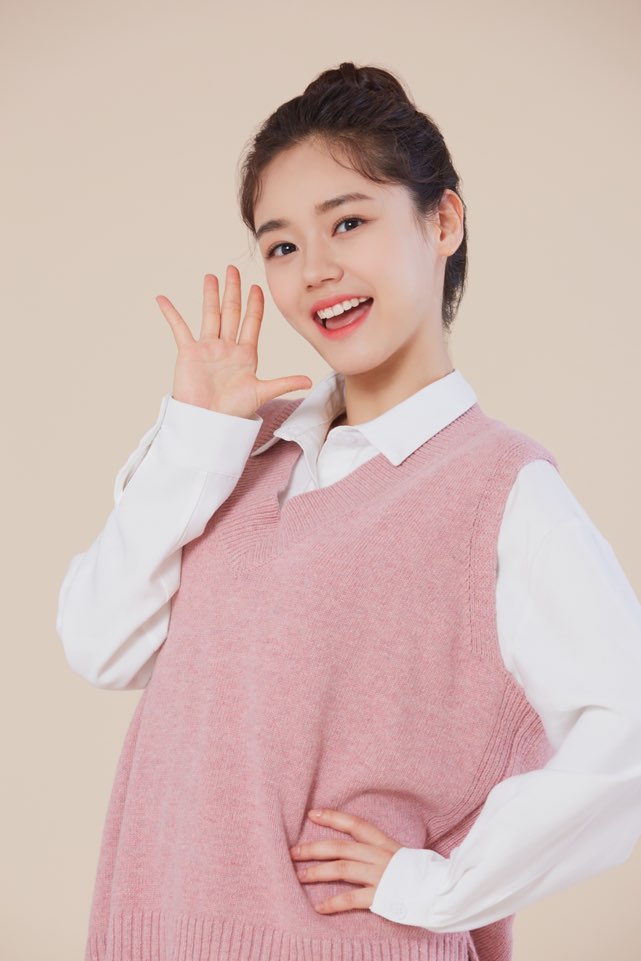 광 고     2021년 <주택도시보증공사>
뮤 비     2021년 <그대와 그대인 순간들>
특 기           경상도사투리, 요가, 폴댄스
H.P               010. 5276. 2355
SNS          http://www.instagram.com/_play_sun
연 극     2018년 <홍위뎐>
               2019년 <욕망이라는 이름의 전차> 
학 력     동아방송예술대학교 연극전공 졸업